Kollaborativ interdisziplinär
Gestaltung effektiver interdisziplinärer Zusammenarbeit
TT.MM.20JJ
Moderator 1 | Moderator 2
Inhalte
Einführung 
in die Interdisziplinarität
Interdisziplinarität 
in der 
Forschung
Interdisziplinäre
Zusammenarbeit
Erfolgreich 
interdisziplinär
Einführung
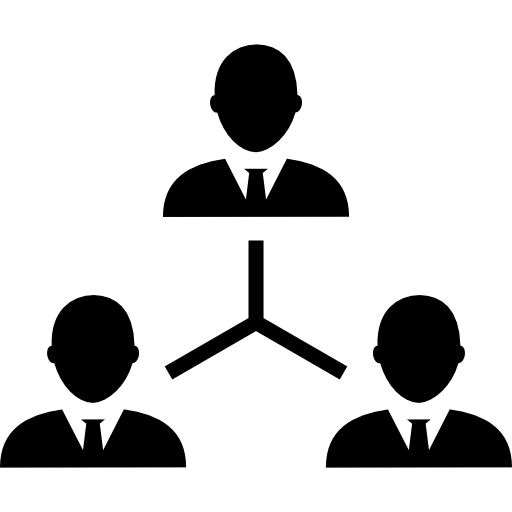 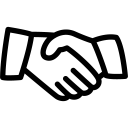 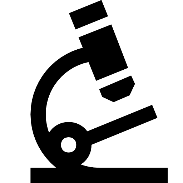 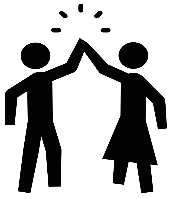 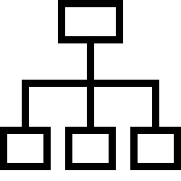 Inhalte
Einführung
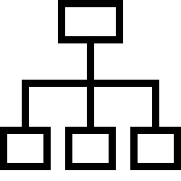 Einführung
ELLI 2 – Exzellentes Lehren und Lernen in den Ingenieurwissenschaften
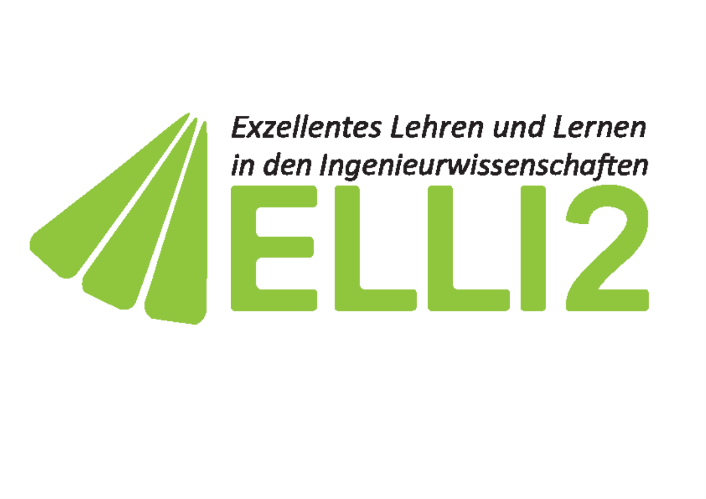 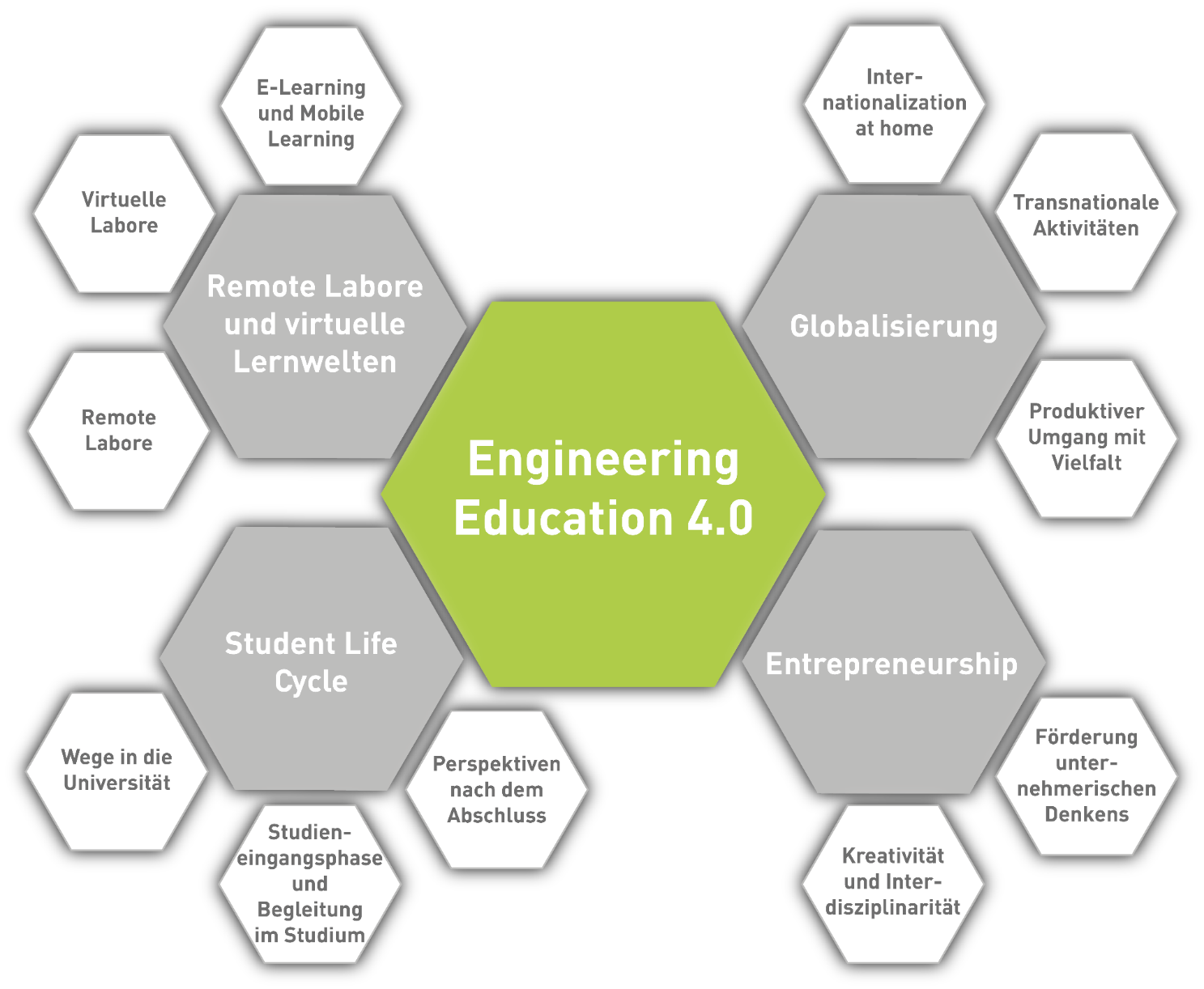 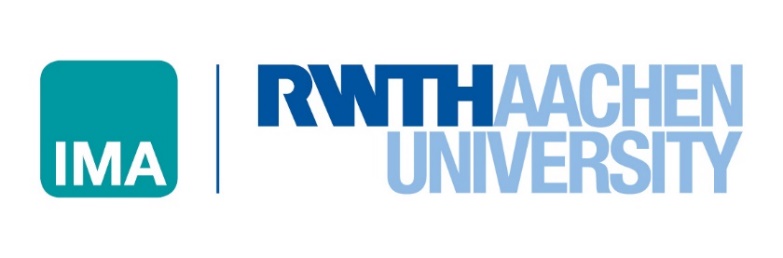 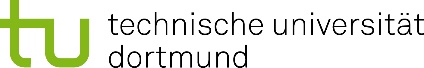 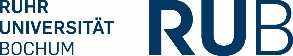 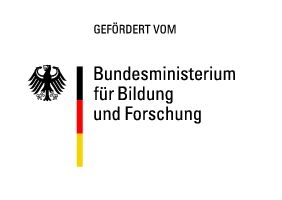 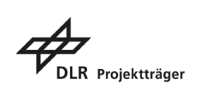 [Speaker Notes: Vorstellung von ELLI

RWTH Aachen University, TU Dortmund, Ruhr-Universität Bochum
„Exzellentes Lehren und Lernen in den Ingenieurwissenschaften“
4 Kernbereiche (in hellgrau), daran angegliederte Maßnahmen
Dieses Seminar ist im KB 1 verankert]
Praktische
 Erfahrung
Forschendes 
Lernen
Beobachtung
 und Reflexion
Erprobung in
neuen Situationen
Bildung
 abstrakter Konzepte
Einführung
Forschendes Lernen nach Kolb
Einführung
Feedbackregeln des Seminars
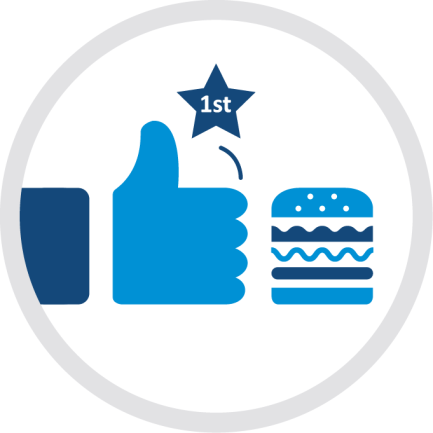 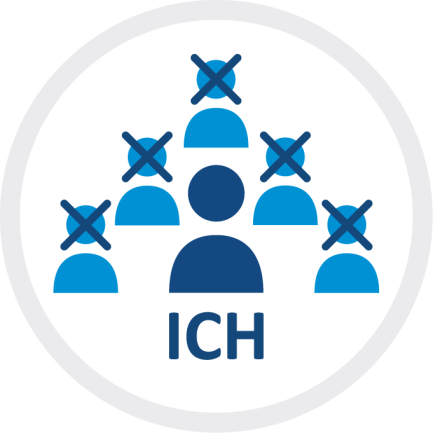 „Ich“/ “mir“ statt „man“
Mit Positivem starten
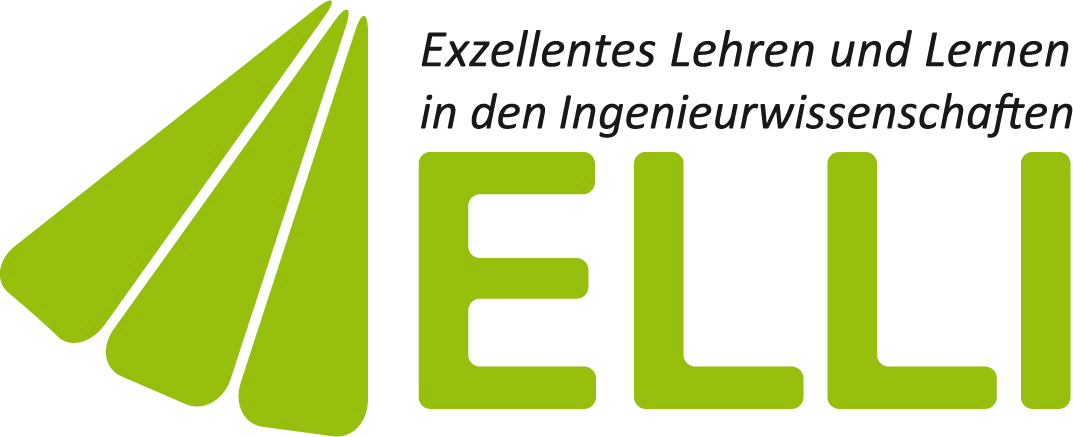 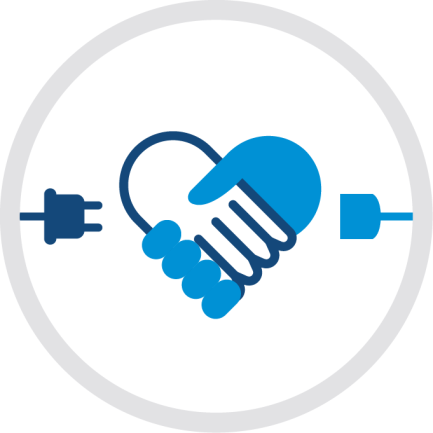 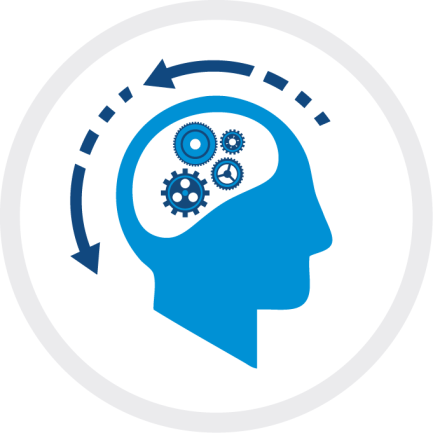 Konstruktive Vorschläge
Feedback sacken lassen
= Übung!
[Speaker Notes: Allgemeine Regeln
Fragen können jederzeit gestellt werden
Bei Bedarf nach Pause fragen]
Einführung
Meine Disziplin und Ich
Inhalte
Einführung 
in die Interdisziplinarität
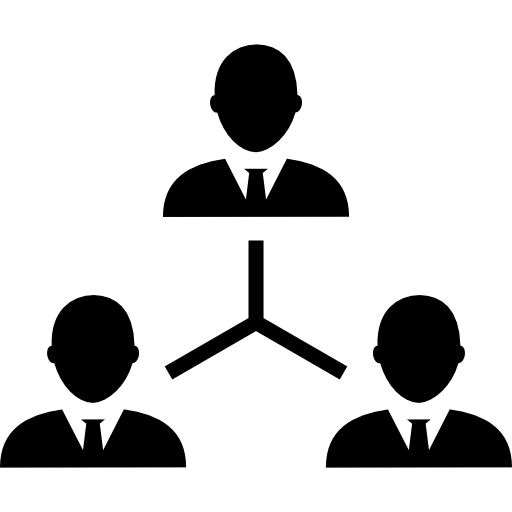 Einführung in die Interdisziplinarität
Motivation
Interdisziplinarität ist nötig und möglich, aber schwierig. Das sollte diejenigen eines Besseren belehren, die meinen, Interdisziplinarität sei überflüssig; es sollte denen Mut machen, die sich fragen, ob Interdisziplinarität überhaupt funktionieren kann, und es sollte jene warnen, die sich einbilden, Interdisziplinarität funktioniere von selbst.
[1]
[Speaker Notes: [1]
G. Vollmer, Interdisziplinarität - leider unmöglich?, in: M. Jungert, E. Romfeld, T. Sukopp, U. Voigt (Eds.), Interdisziplinarität: Theorie, Praxis, Probleme, WBG - Wissenschaftliche Buchgesellschaft, Darmstadt, 2010, pp. 47–75.]
Einführung in die Interdisziplinarität
Motivation
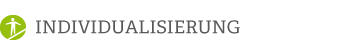 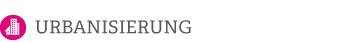 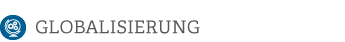 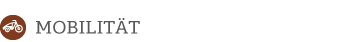 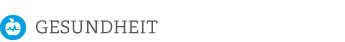 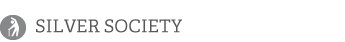 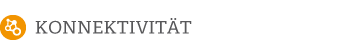 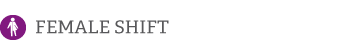 „A variety of scholars have argued that interdisciplinary science has a POSITIVE INFLUENCE on KNOWLEDGE PRODUCTION and INNOVATION.” (van Rijnsoever und Hessels 2011, S. 463)
„Interdiscipliarity is supposed to integrate knowledge and solve problems that individual disciplines cannot solve alone“ (Jacobs und Frickel 2009)
„results in knowledge of dubious quality“ (Mansilla und Gardner 2003)
„IDR can be one of the most productive and inspiring of human pursuits“ (National Academies 2005)
„programs operate at an institutional level and there are serious doubts concerning their effects“ (Rhoten 2004)
Einführung in die Interdisziplinarität
Motivation
Spannungsfeld: Disziplinarität vs. Interdisziplinarität











Fokus: Institutionelle Perspektive vs. Akteursperspektive
Interdisziplinarität: 
Fehlende  Rahmenbedingungen?! 
„reward structures“
Disziplinarität:
 Voraussetzung und Barriere?!
„specialized field of knowledge“
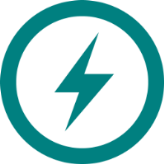 „If interdisciplinarity continues to increase in prevalence, as current trends suggest, we must begin to carefully examine how this movement impacts the research process, STARTING WITH THE RESEARCHERS THEMSELVES.” (Millar 2013, S. 1153)
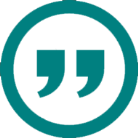 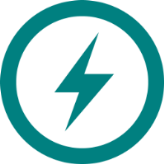 „Alle reden ÜBER Interdisziplinarität“ 
„Keiner redet MIT den Akteuren“
Forderung nach und Förderung von interdisziplinären Forschungsnetzwerken
Interdisziplinäre Zusammenarbeit
Relevanz von interdisziplinärer Zusammenarbeit
Warum ist interdisziplinäre Zusammenarbeit so wichtig?
Höhere Wahrscheinlichkeit, Lösungsansätze für komplexe Probleme zu finden
Steigendes Interesse an Themenfeldern, die keiner einzelnen Disziplin zugeordnet werden können
Komplexität lässt sich zum Teil nicht durch  einzelne Fachbereiche bewältigen
Die moderne Welt nimmt stetig an Komplexität zu
Einführung in die Interdisziplinarität
Abgrenzung der Begriffe
Komplexität der kooperativen Prozesse und Strukturen
+ Integration der Praxis
+ disziplinenübergreifende Integration
+ weitere Disziplinen
Einführung in die Interdisziplinarität
Herausforderung und Erwartungen
Disziplinarität						  		                               Interdisziplinarität
Forschungsnetzwerke
Zeitliche Befristung, hohe Fluktuation
Heterogene Akteure und Organisationen
Interdependenzen in der Zusammenarbeit
Generierung von neuem Wissen durch Bündelung und Vernetzung der Kompetenzen
Kaffeepause
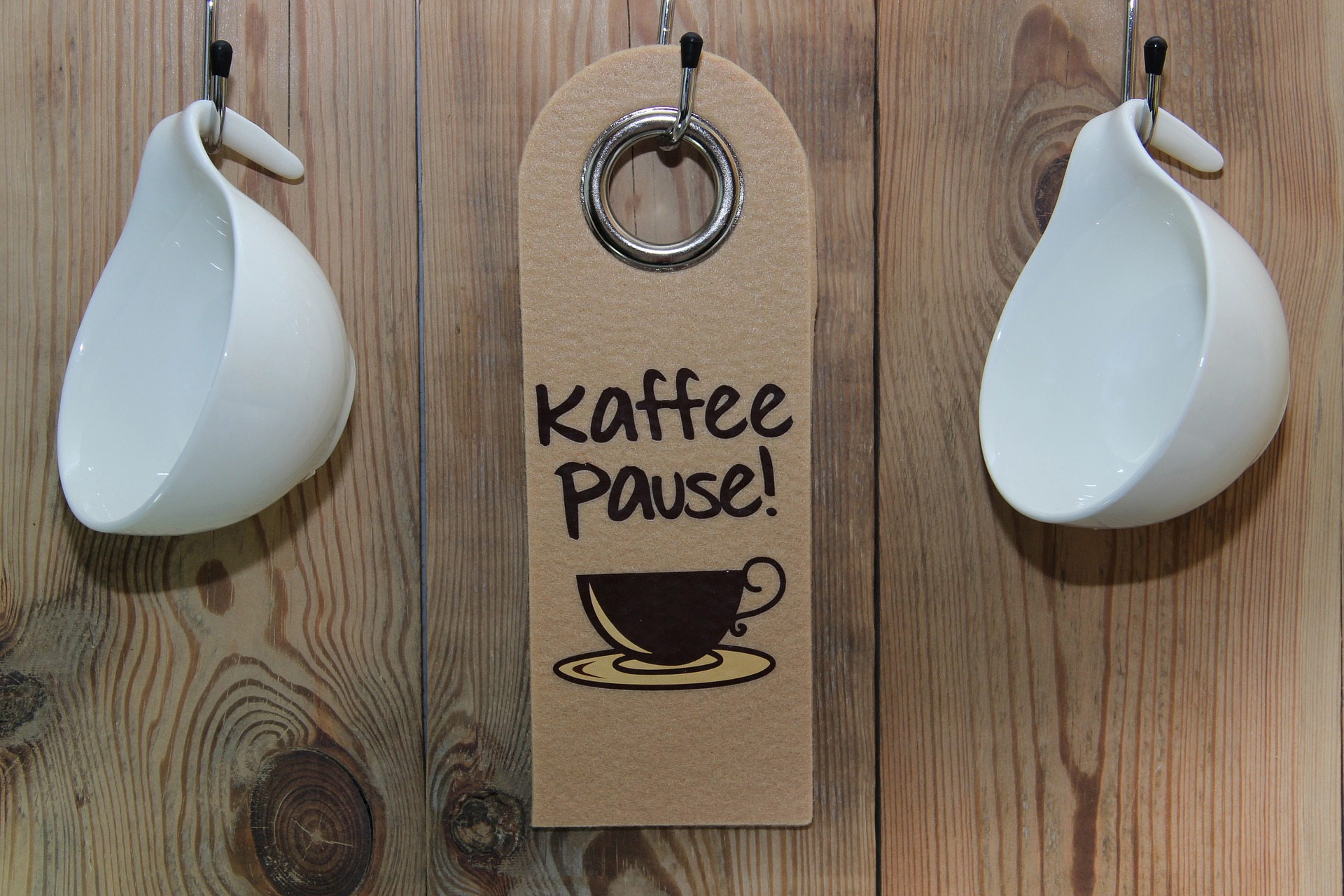 Inhalte
Interdisziplinäre
Zusammenarbeit
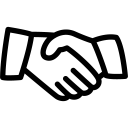 Interdisziplinäre Zusammenarbeit
Übung: Diversified
Interdisziplinäre Zusammenarbeit
Übung: Diversified
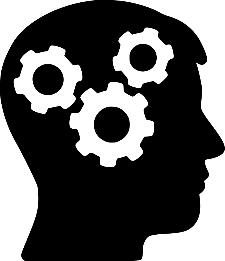 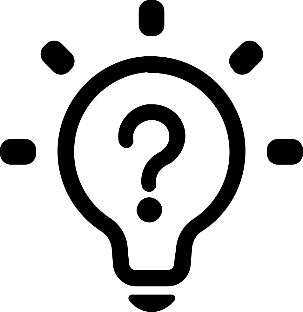 Reflexion
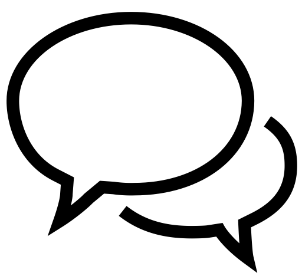 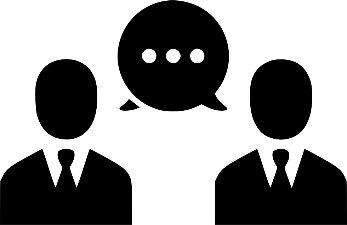 Interdisziplinäre Zusammenarbeit
Definition
Unterschiedliche
Denkweisen
Unterschiedliche 
Methoden
Unterschiedliche
Fachsprachen
Interdisziplinäre Zusammenarbeit
Unterschiedliche
Fachrichtungen
Unterschiedliche
Ziele
Zusammenschluss von spezialisierten Vertretern mehrerer Fachbereiche, die an einem Problem arbeiten und sich für dessen Untersuchung zusammenschließen sowie ihre Ergebnisse teilen.
Interdisziplinäre Zusammenarbeit
Komponenten interdisziplinärer Zusammenarbeit nach Bronstein
Interdependenz
Neue professionelle Aktivitäten
INTERDISZIPLINÄRE
ZUSAMMENARBEIT
Flexibilität
Kollektive Steuerung von Zielen
Reflexion des Prozesses
[Speaker Notes: Bronstein, 2003: http://www.psychrights.org/Research/Digest/CriticalThinkRxCites/bronstein.pdf]
Interdisziplinäre Zusammenarbeit
Einflussfaktoren interdisziplinärer Zusammenarbeit nach Bronstein
Strukturelle Charakteristika
Professionelle Rollen
Interdisziplinäre Zusammenarbeit

Interdependenz
Neue professionelle Aktivitäten
Flexibilität
Kollektive Steuerung von Zielen
Reflexion des Prozesses
Erfahrungen in interdisziplinärer 
Zusammenarbeit
Persönliche Charakteristika
[Speaker Notes: Bronstein, 2003: http://www.psychrights.org/Research/Digest/CriticalThinkRxCites/bronstein.pdf]
Interdisziplinäre Zusammenarbeit
Interdisziplinäre Herausforderung: Folgenorientiertes Denken
Folgenüberlegungen, Prognosen, Szenarien, Erwartungen, Befürchtungen
Handeln
Gegenwart
Zukunft
Orientierung, Planungs- und Entscheidungsgrundlagen, Problemwahrnehmung, Bewertungen
[Speaker Notes: Grunwald, 2010: https://mobil.bfr.bund.de/cm/343/interdisziplinaritaet_ein_ueberblick.pdf]
Interdisziplinäre Zusammenarbeit
Klassische Rollen in interdisziplinären Teams
Der Gewissenhafte
Der Dominante
Mitarbeiter, die innovative und zukunftsorientierte Ideen vertreten, werden oft als dominante Typen erlebt. Sie bringen ihre Meinung deutlich zum Ausdruck und sind von ihren Ideen überzeugt. Ihre Stärke liegt darin, dass sie keine Angst vor Entscheidungen haben, schnelle Lösungen bevorzugen, jedoch häufig die Folgen ihrer Entscheidung nicht durchdenken – ihre Ziele möchten sie im Schnelldurchgang umsetzen.
Der Gewissenhafte wird oft als Gegenspieler des Dominanten empfunden, weil er sich auf Details konzentriert und genau wissen will, welche Folgen seine Entscheidungen haben. Seine Stärke ist, das Für und Wider eines Vorschlags sehr genau zu prüfen. Er setzt äußerst hohe Leistungsmaßstäbe, die für alle verbindlich sind. Er verhält sich dabei aber immer diplomatisch.
Die beiden Antagonisten sind für das Team sehr wichtig, denn: Der eine sieht die Chancen, der andere die Risiken.
Interdisziplinäre Zusammenarbeit
Klassische Rollen in interdisziplinären Teams
Der Stetige
Der Initiative
Seine Stärke ist es, andere Menschen für eine Idee zu begeistern. Er kann seine Gedanken gut formulieren und dabei auch die Gefühle der anderen mit Ideen verbinden. Der Initiative verpasst keine Gelegenheit, mit anderen zusammenzuarbeiten und sie für ihre Aufgaben zu motivieren. Außerdem geht der initiative Typ mit Zuversicht an anfallende Aufgaben heran, ist humorvoll und flexibel.
Er ist in vielen Situationen angenehm, unterstützend und loyal. Der Stetige schätzt konstruktive Zusammenarbeit und klar definierte Verantwortungs- und Autoritätsbereiche. Er übernimmt häufig die Koordination im Team und sorgt für möglichst konfliktfreie Kommunikation. Er strebt nach Stabilität und Sicherheit und passt sich in kritischen Situationen eher der Meinung anderer an.
Interdisziplinäre Zusammenarbeit
Diskussion: Im Hinblick auf Ihre Arbeit...
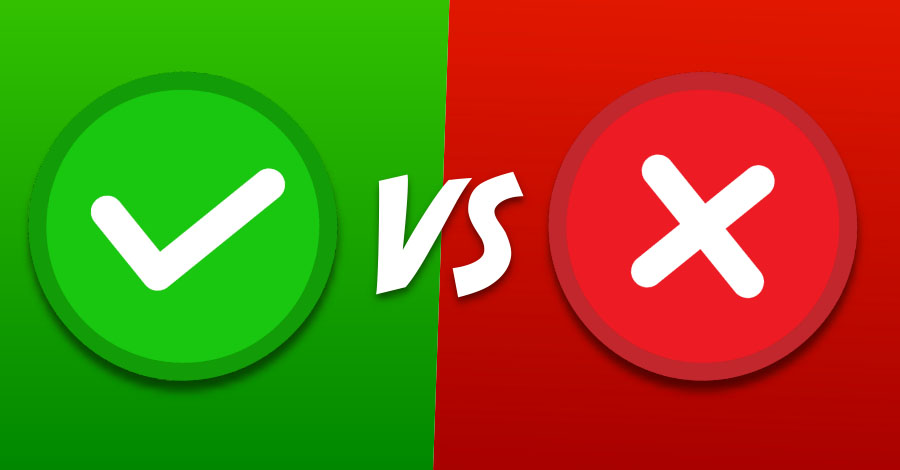 Welche Stärken bezüglich des interdisziplinären Arbeitens lassen sich erkennen?
Welche Herausforderungen bezüglich des interdisziplinären Arbeitens lassen sich erkennen?
Interdisziplinäre Zusammenarbeit
Stärken und Herausforderungen interdisziplinärer Zusammenarbeit
Teammitglieder müssen sich nicht in unbekannte Themenfelder einarbeiten
           Experten im Team liefern
           benötigtes Wissen

Auseinandersetzung mit anderen Disziplinen
           Förderung von neuen Denkweisen

Innovative Herangehensweisen mit neuen Ergebnissen
Auswahl zwischen unterschiedlichen Methoden und Herangehensweisen
 
Festlegung von Rahmenbedingungen

Rollendefinition

Regelmäßige Absprachen

       Zeitlicher und finanzieller Aufwand 
       höher als bei homogenen Gruppen
Mittagspause
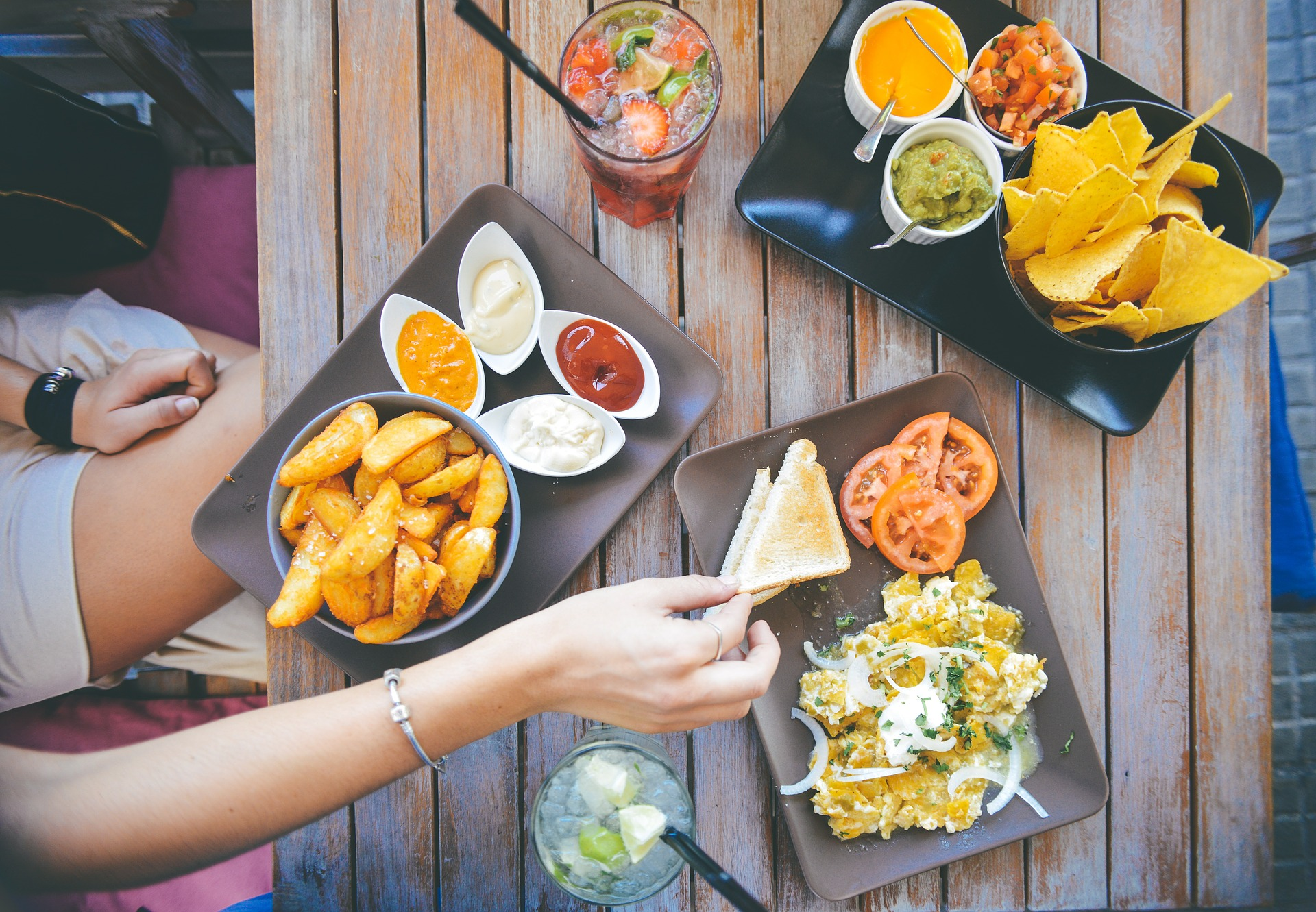 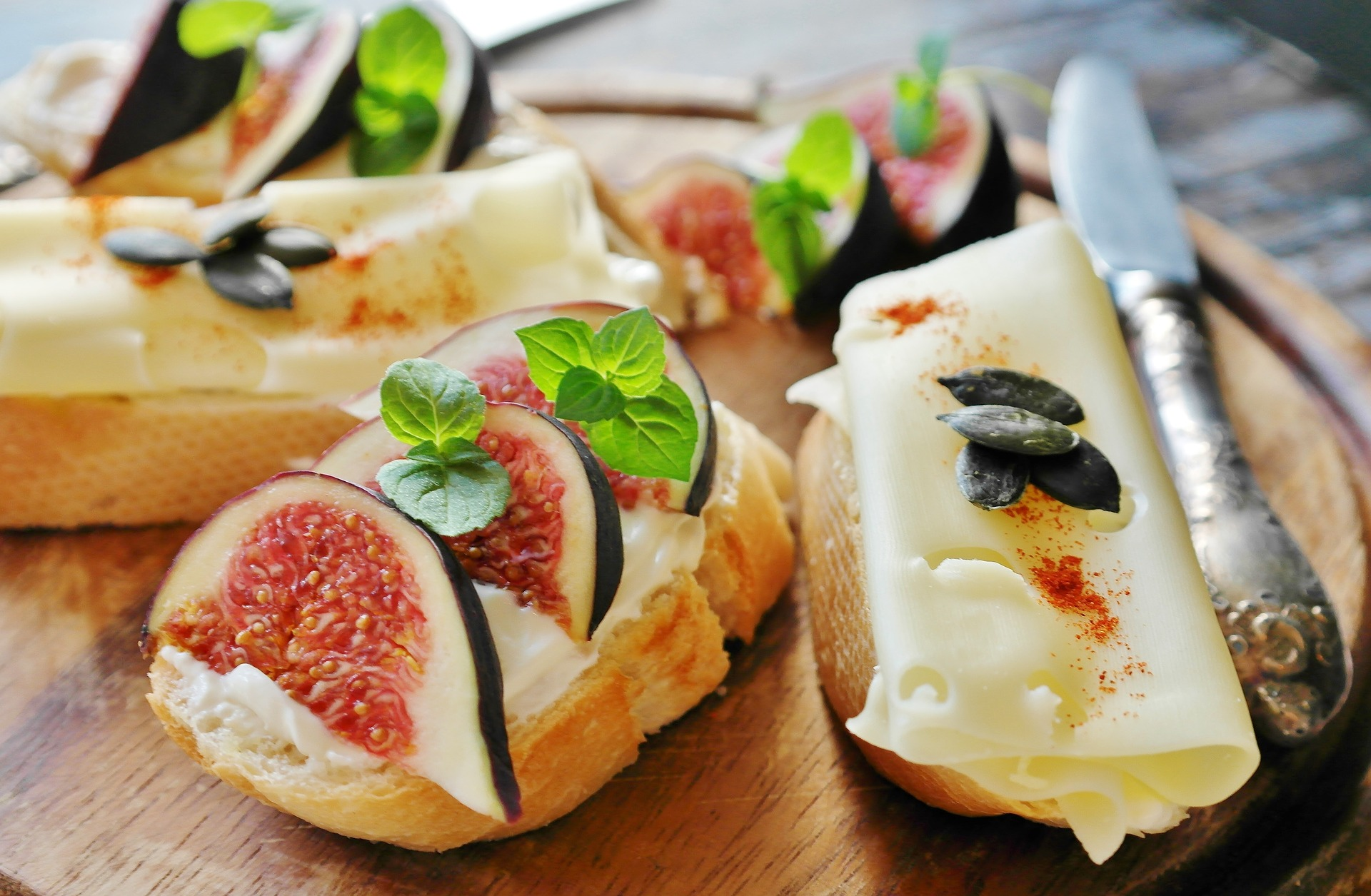 Inhalte
Interdisziplinarität 
in der 
Forschung
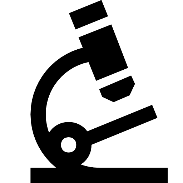 Interdisziplinarität in der Forschung
Übung: Tendering
Interdisziplinarität in der Forschung
Übung: Tendering
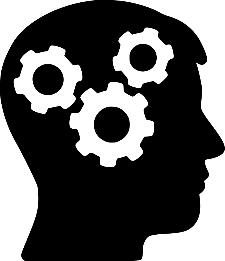 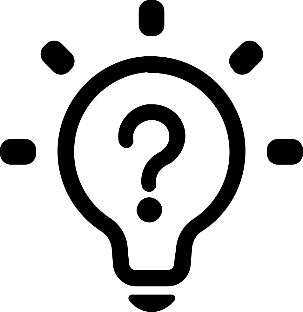 Reflexion
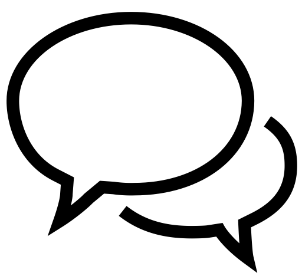 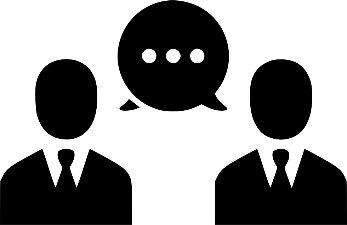 [Speaker Notes: Wie ging mein Team vor?]
Interdisziplinarität in der Forschung
Klassisches Management
„Führung“
Planung
Zielsetzung, Entscheidung,
Aufgabendefinition
Realisierung
Organisation, Kommunikation, Information, koordinieren, motivieren und unterstützen von MA
Kontrolle
Rückmeldung, 
Soll-/Ist-Vergleich
von folgenden Bereichen
Verwaltung
Personal-wirtschaft
Finanzierung
Beschaffung
Absatz
wirtschaftslexikon.gabler.de
businessdictionary.com
[Speaker Notes: http://wirtschaftslexikon.gabler.de/Definition/management.html?extGraphKwId=55279

Organisation und Koordination der Aktivitäten und Ressourcen eines Unternehmens, um definierte Ziele zu erreichen. (http://www.businessdictionary.com/definition/management.html)]
Interdisziplinarität in der Forschung
Klassisches vs. Partizipatives Management
Klassisches Management
Partizipatives Management
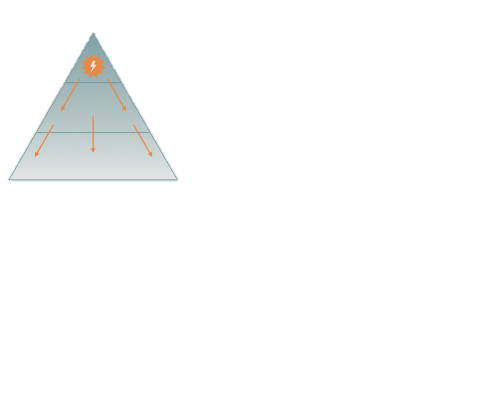 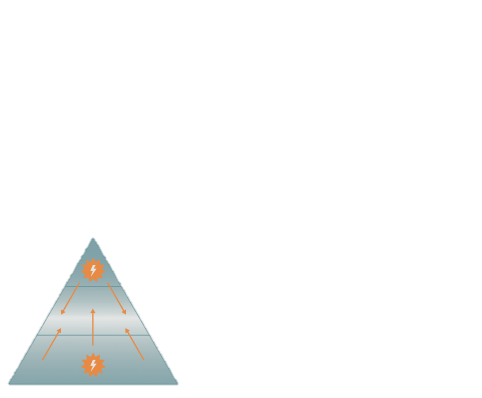 Planung
Realisierung
Kontrolle
Hierarchie
Steil
Top Down
Abgeflacht
Beteiligung der Mitarbeiter
Indirekt 	
Kollektiv
Direkt
Individuell
Autoritär
Paternalistisch
Fremdbestimmt
Kompetenzbasiert
Kooperativ
Mit-/Selbstbestimmt
Führungsstil
Entscheidungsprozesse
Zentralisiert
Dezentralisiert
Partizipativ
Transparent
Situations- und Akteursbezug beachten!!
[Speaker Notes: http://www.sofi-goettingen.de/fileadmin/Harald_Wolf/Material/Wolf_Partizipatives_Management.pdf
http://www.buergergutachten.com/glossar/partizipatives%20Management/]
Interdisziplinarität in der Forschung
Interdisziplinäre Zusammenarbeit gestalten
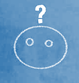 think
Einzelarbeit
(ca. 5 Minute)
Erarbeiten Sie konkrete Maßnahmen zur Förderung der interdisziplinären Zusammenarbeit.
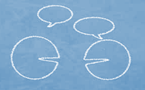 pair
Austausch zu zweit
(5 Minuten)
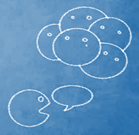 share
Präsentation und Diskussion im Plenum
(ca. 5 Minuten)
Kaffeepause
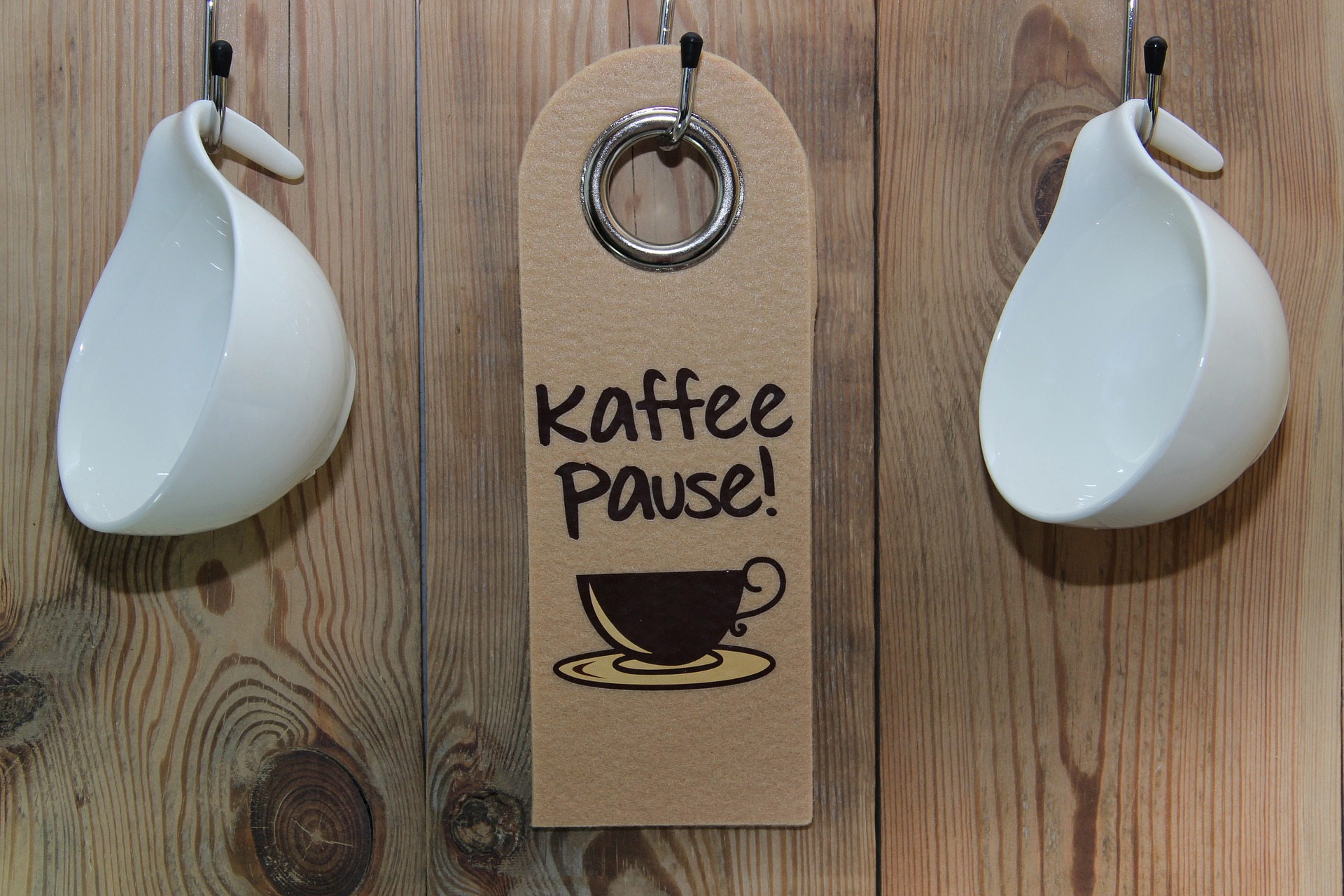 Inhalte
Erfolgreich 
interdisziplinär
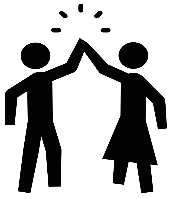 Erfolgreich interdisziplinär
Übung: Diversity Team 2025
Bildergalerie: Die Bilder der Gruppen werden im Raum aufgehängt und nacheinander             vorgestellt. Zuschauer äußern Gedanken/Vermutungen/Ideen.
4.
Erfolgreich interdisziplinär
Übung: Diversity Team 2025
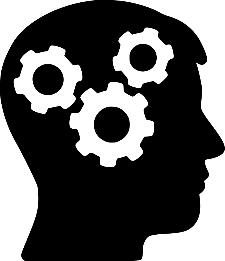 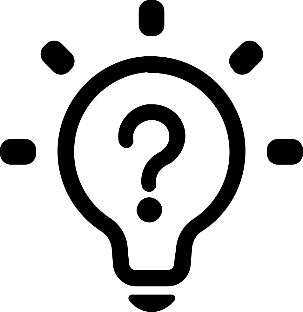 Reflexion
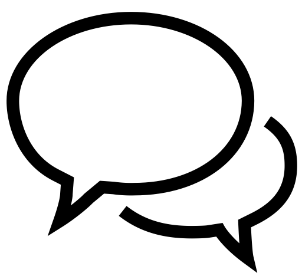 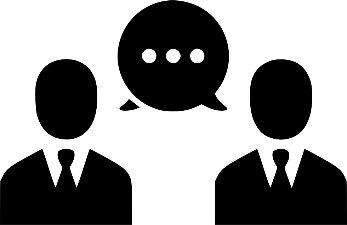 Erfolgreich interdisziplinär
Stolpersteine
Warum ist Interdisziplinarität so herausfordernd?
Unterschiede in
Überzeugungen, Zielen und
Denkweisen
Professions-
zentrismus,
Vorurteile
Statusunterschiede,
Hierarchien,
 Führung
Kommunikation
Unterschiedliche
Methoden und
Arbeitsabläufe
Teamprozesse,
Rollendefinition
Erfolgreich interdisziplinär
Stolpersteine
Forschungsgegenstand und Problemsicht unterschiedlich
Keine Synergien beim Beibehalten disziplinärer Perspektiven
Werte, Motive, aber auch Karriereerwartung 
Objektiv, interpretativ, explorativ, deduktiv, induktiv, paradigmatisch vs. pragmatisch
Z.B Juristen, BWLer eher individualistische Denkweise, Sozialwesen eher egalitäre Sichtweise
Überzeugungen,
Ziele,
Denkweisen
Erfolgreich interdisziplinär
Stolpersteine
Sichtweise, dass die eigene Disziplin überlegen ist
Stereotype und Vorurteile
Wunsch guter Vertreter des eigenen Fachs zu sein
Zu starke Identifikation mit eigener Disziplin führt zu Konflikten
Z.B Ärzte und Krankenschwestern
Professions-
Zentrismus,
Vorurteile
Erfolgreich interdisziplinär
Stolpersteine
Fachwissen kann Fachfremden nicht vermittelt werden
Gleiche Worte, unterschiedliche Bedeutung
Begriffe als Symbole für ganze Konzepte/ Theorien
Diskussionen als Teil des Forschungsprozesses vs. zielorientierte Absprachen
Z.B. Kritik gewünscht (Soziologie, Psychologie) vs. keine eigene Meinung vertreten, um Objektivität zu wahren (Jura)
Kommunikation
Erfolgreich interdisziplinär
Stolpersteine
„Höher gestellte“ Disziplinen dominieren den Prozess
Machtgefälle innerhalb einer Disziplin hat einen Nutzen (z.B. in Chirurgie) 
Toleranz von Machtgefällen
Präferenz von Führung und verschiedener Führungsstile
Weiche Disziplinen: demokratische Führung
Harte Disziplinen: aufgabenorientierte Führung
Statusunterschiede, Hierarchien, Führung
Erfolgreich interdisziplinär
Stolpersteine
Gradlinig (eine Wahrheit) vs. viele Perspektiven (keine/viele Wahrheiten)
Nutzen qualitativer oder quantitativer Forschungsmethoden nach theoretischer vs. anwendungsorientierter Ausrichtung
Einzelfälle berechtigt (Ethnologie) vs. quantitativ (Soziologie)
Bereits im Studium: aktive Kollaboration (Ingenieurswissenschaften) vs. wenig interaktive Lehre (Biologie, Mathematik)
Zeitprobleme: Zeitliche Gestaltung bei z.B. Physikern ein großes Problem
Methoden und
Arbeitsabläufe
Erfolgreich interdisziplinär
Stolpersteine
Rollen stehen nicht fest und verändern sich im Prozess 
Zu starke Identifikation mit Disziplin eher hinderlich
Falsche Erwartungen an die Rollen der eigenen und anderen Disziplinen
Mangelnde 
Rollendefinition
Erfolgreich interdisziplinär
So gelingt‘s
Teamfähigkeit

Fachkompetenz in der eigenen Disziplin und das Wissen um deren Stärken, Schwächen und Bedingtheiten

Toleranz und Akzeptanz gegenüber anderen Disziplinen

Das Wissen um die Handlungsformen, Methoden und Denkweisen anderer Disziplinen

Teamkompetenz und kommunikative Kompetenz
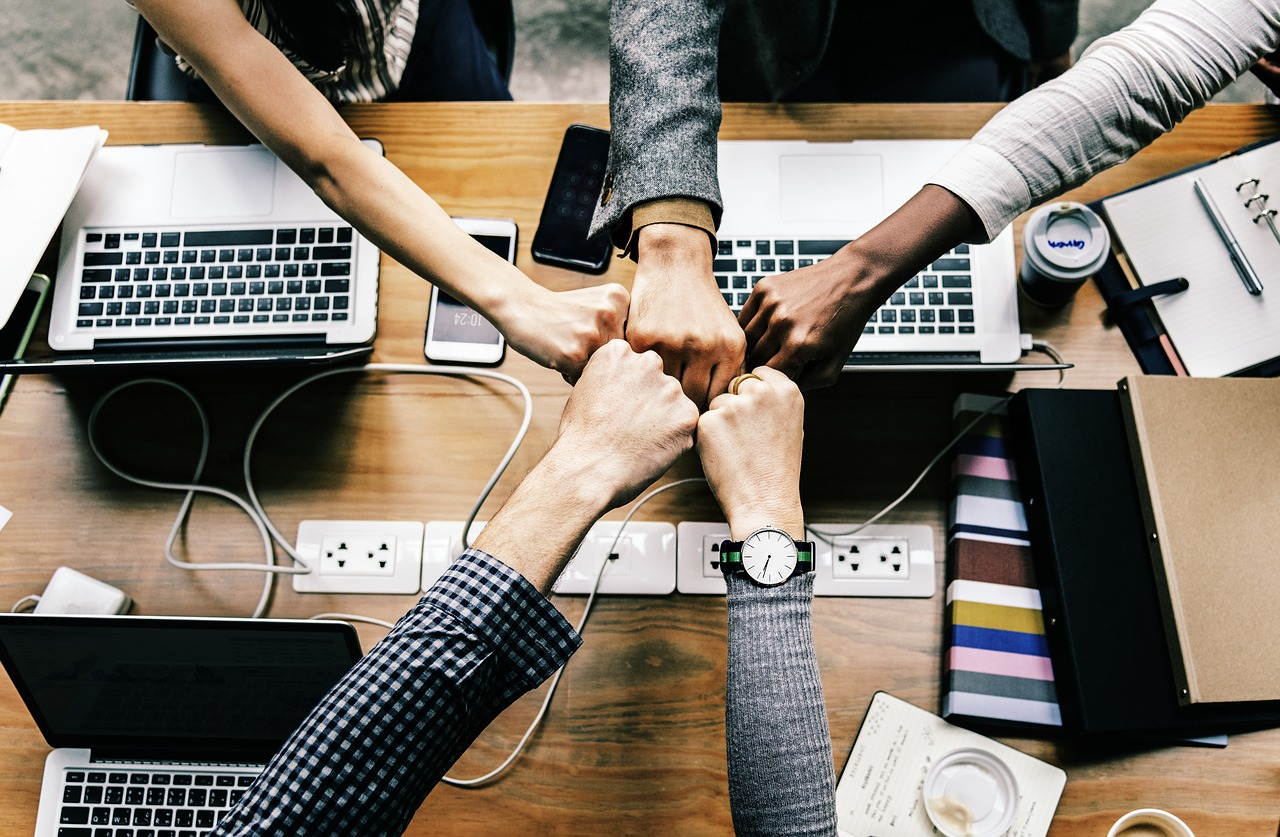 Erfolgreich interdisziplinär
So gelingt‘s
Gute Balance zwischen:

Spezialisierung und umfassender Zuständigkeit


Aufgabenerledigung und Aufgabendelegation


Konsenssuche und Konfrontation 


Profilierung und Zurückhaltung
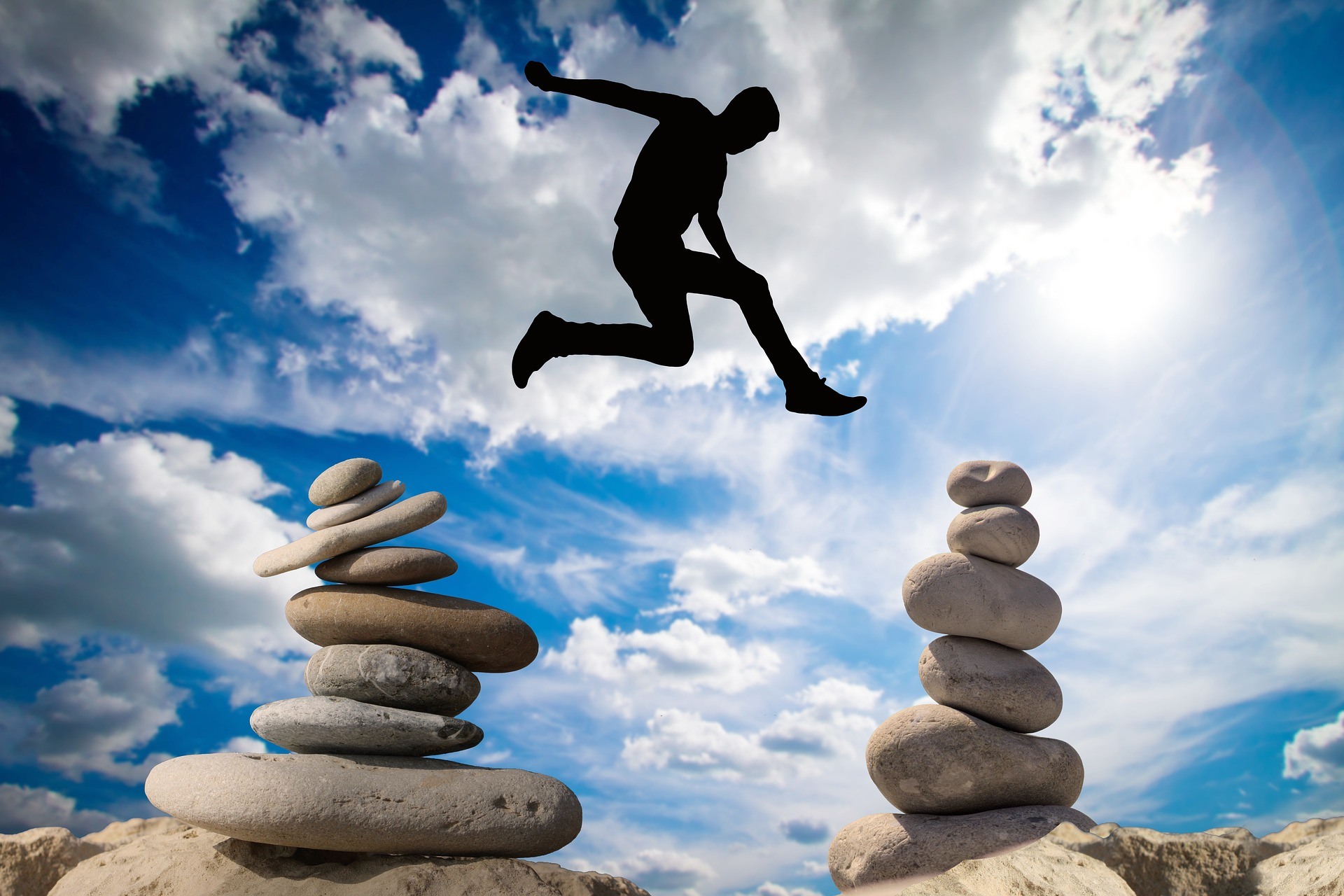 Erfolgreich interdisziplinär
So gelingt‘s
Zielsetzung und Kommunikation

Setzen klarer und verbindlicher Ziele auf allen einbezogenen Ebenen

Aufteilung des Vorgehens in Arbeitsschritte, welche jeder als solche erkennt und akzeptiert, auch die Kunden

Kommunikation für alle in verständlicher Weise, auch für die Kunden

Auswerten der Arbeitsschritte und überprüfen, ob die nächsten Schritte weiterhin zielbezogen erfolgen
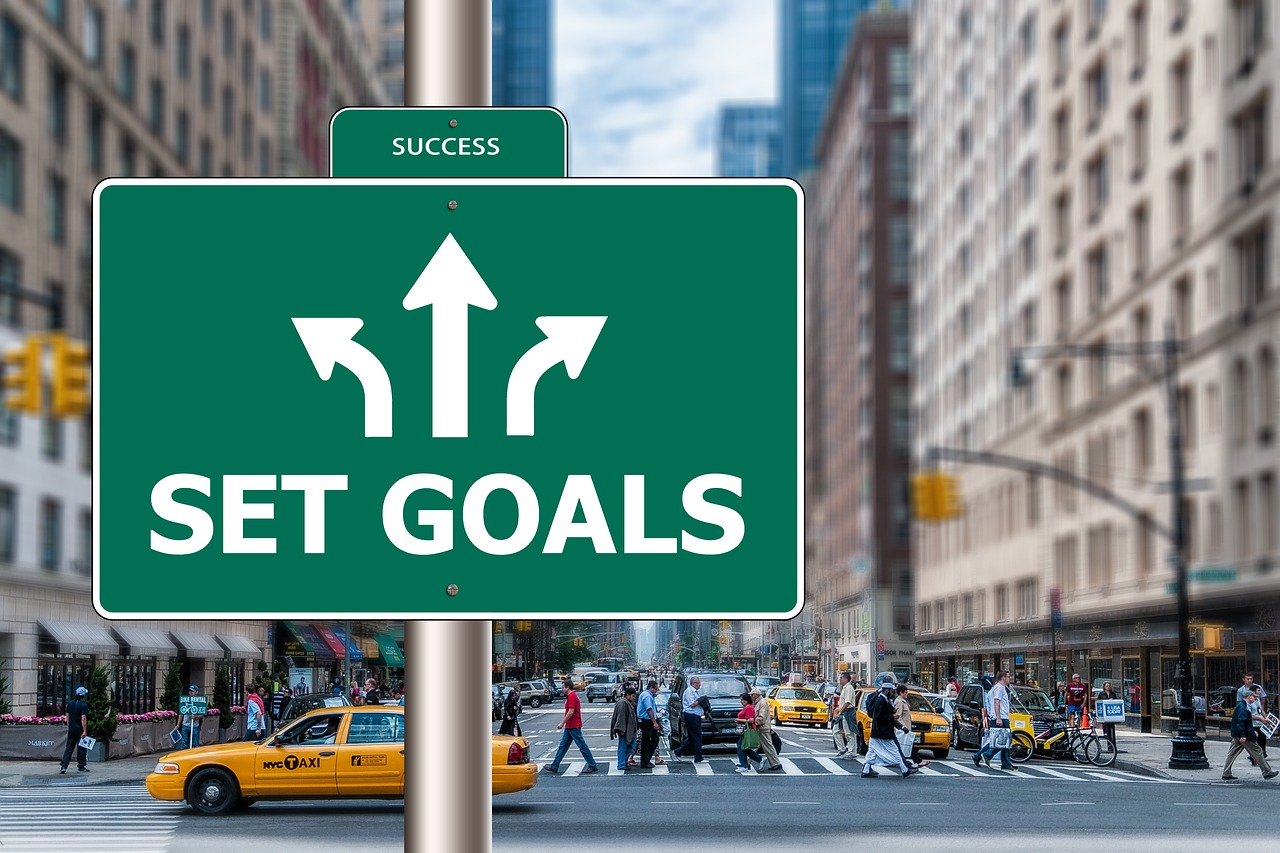 Erfolgreich interdisziplinär
So gelingt‘s
Management und Führung

Klare Aufbaustruktur mit definierten Kompetenzen und Verantwortlichkeiten (Funktionendiagramme)

Klare Ablaufprozesse mit definierten Zuständigkeiten 

Einfordern der Umsetzungen von Aufbau- und Ablaufstrukturen durch die Führung im Alltag sowie im Rahmen der Mitarbeitergespräche

Ansprechen von ungünstigen Entwicklungen und Kulturelementen

Fördern von gegenseitigem Verständnis und Freude an der gemeinsamen Tätigkeit im Sinne der Sache
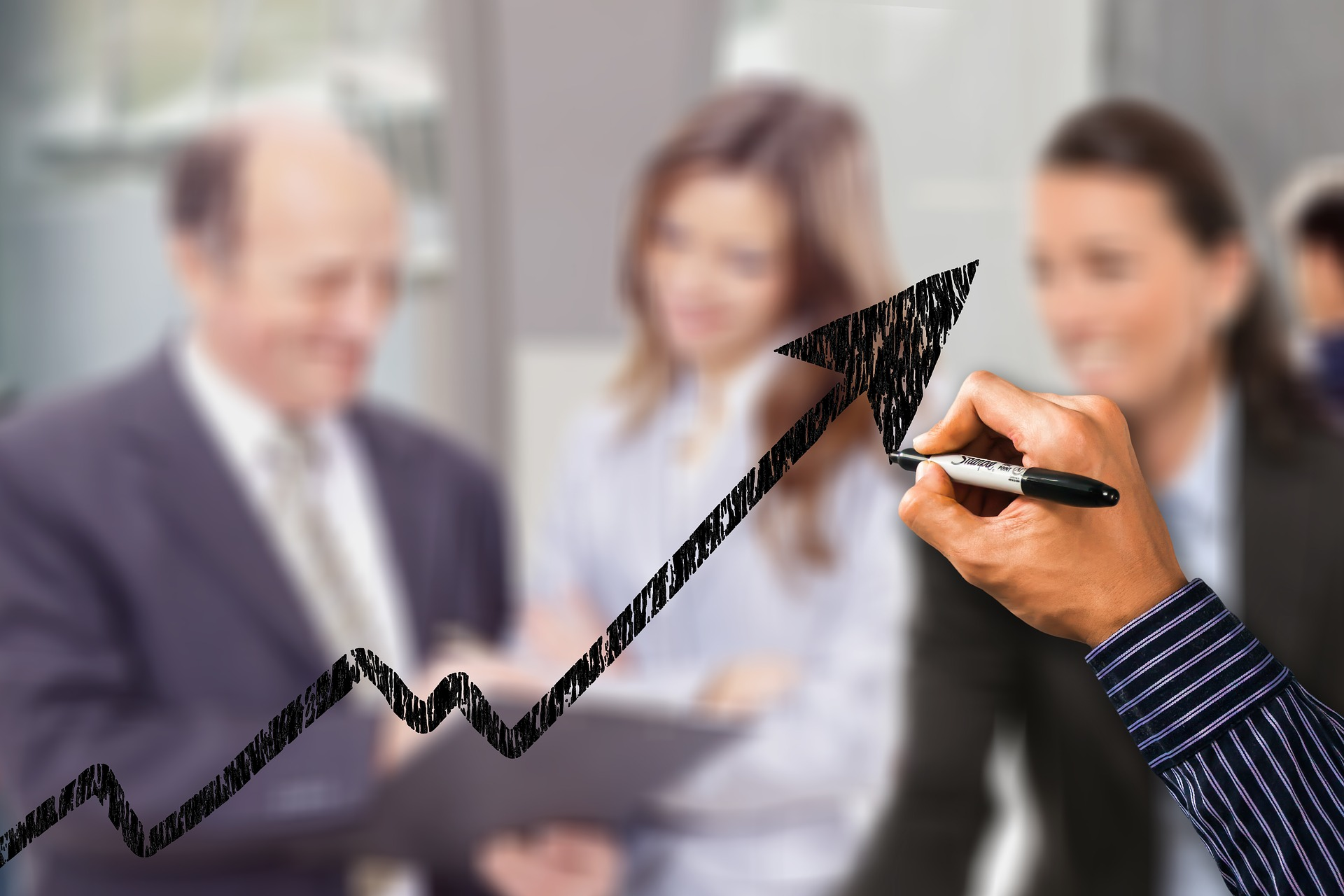 Erfolgreich interdisziplinär
Förderliche Bedingungen
Gleichberechtigung der Disziplinen

Kennen der gegenseitigen Kernprinzipien

Gemeinsames Ziel

Klarheit und Flexibilität der Rollen

Soziale Kompetenz

Persönliche Bereitschaft, Sympathie,  Vertrauen

Räumliche Nähe

Formeller und informeller Austausch, Feedback

Kommunikation und Konfliktmanagement
Interdisziplinäre Zusammenarbeit
Welche Kompetenzen sind nötig?
Feedback
Jetzt ist Zeit für Ihre offen gebliebenen Fragen, Anregungen und Feedback!
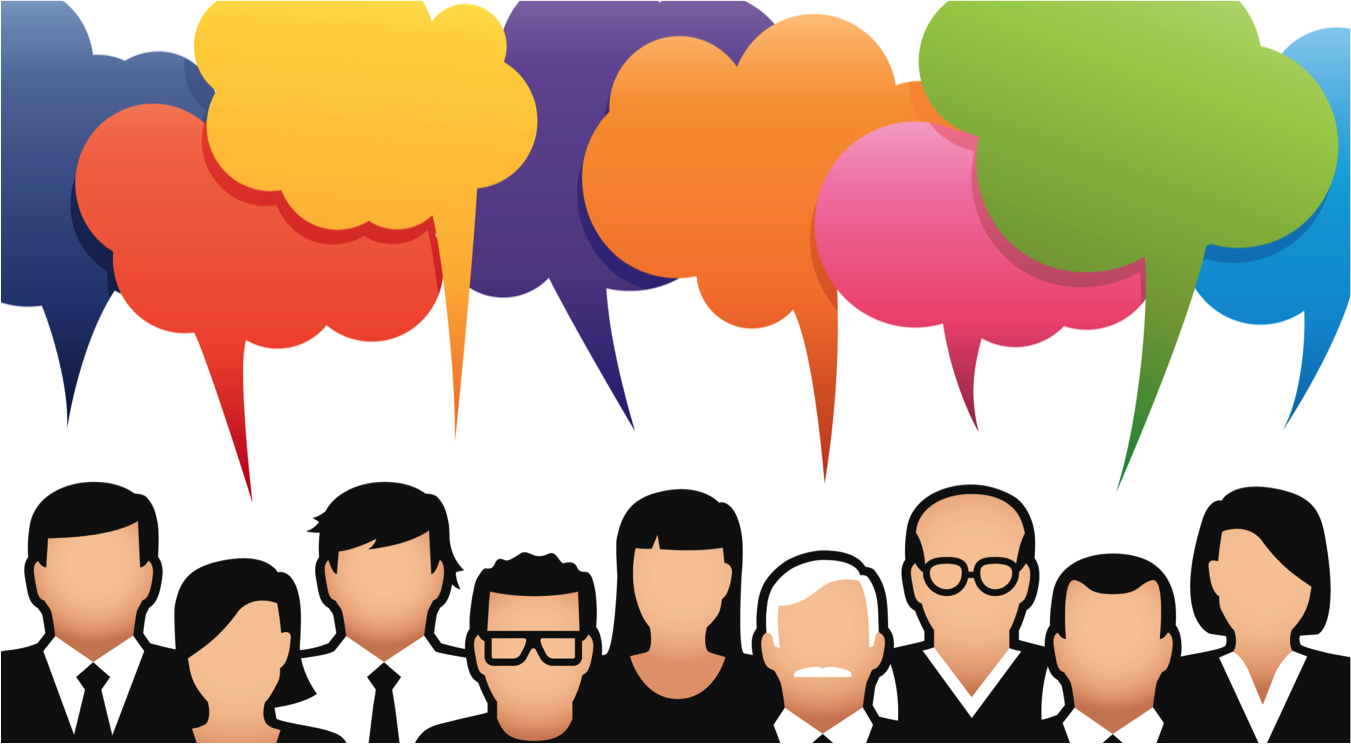 [2]
[Speaker Notes: Teilnehmer geben Feedback zum gesamten Seminar
Verabschiedung

Source: https://oht-webcontent.s3.amazonaws.com/field/image/customerstalking.png]